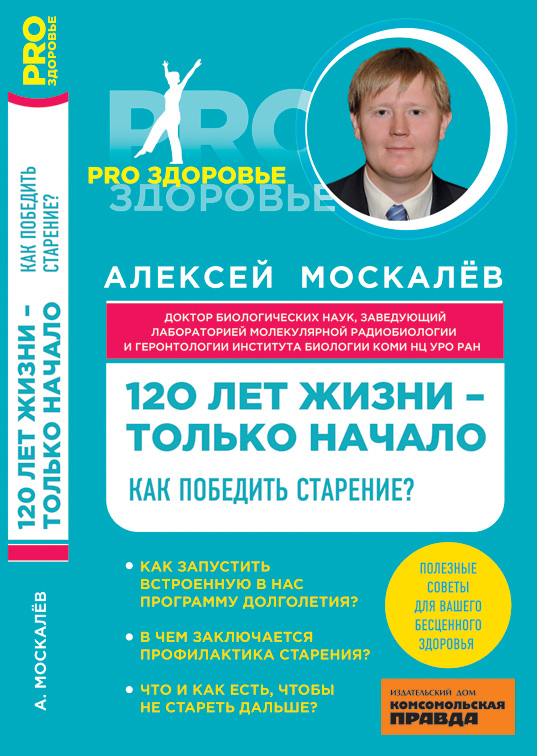 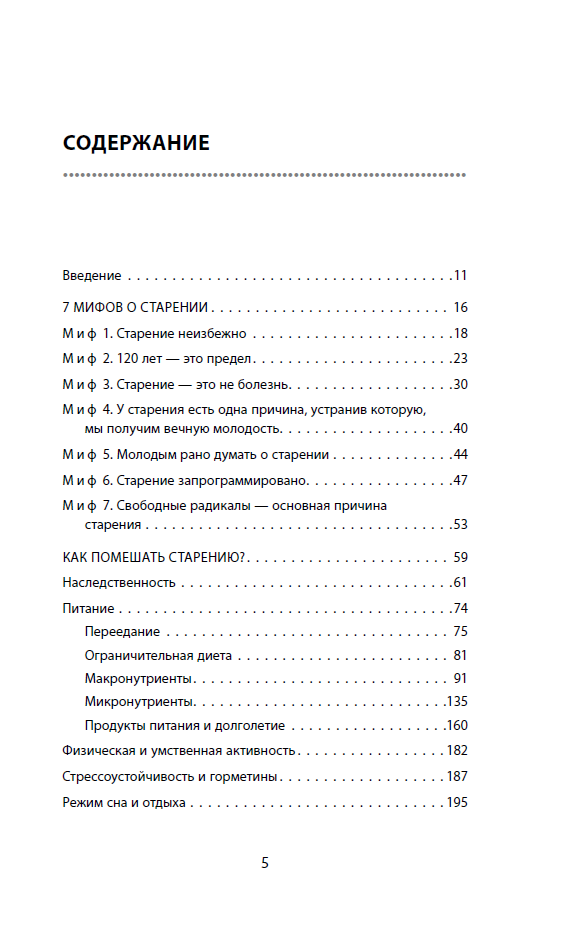 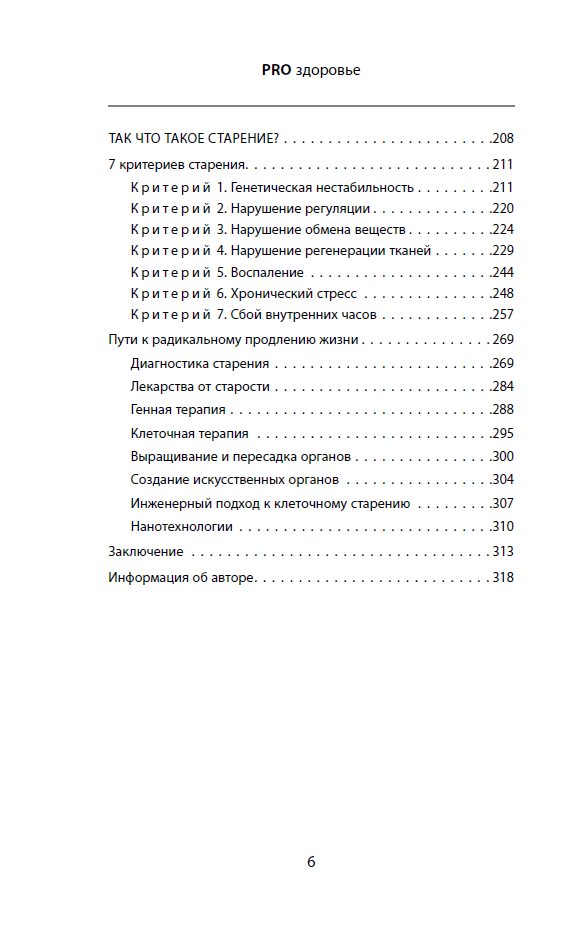 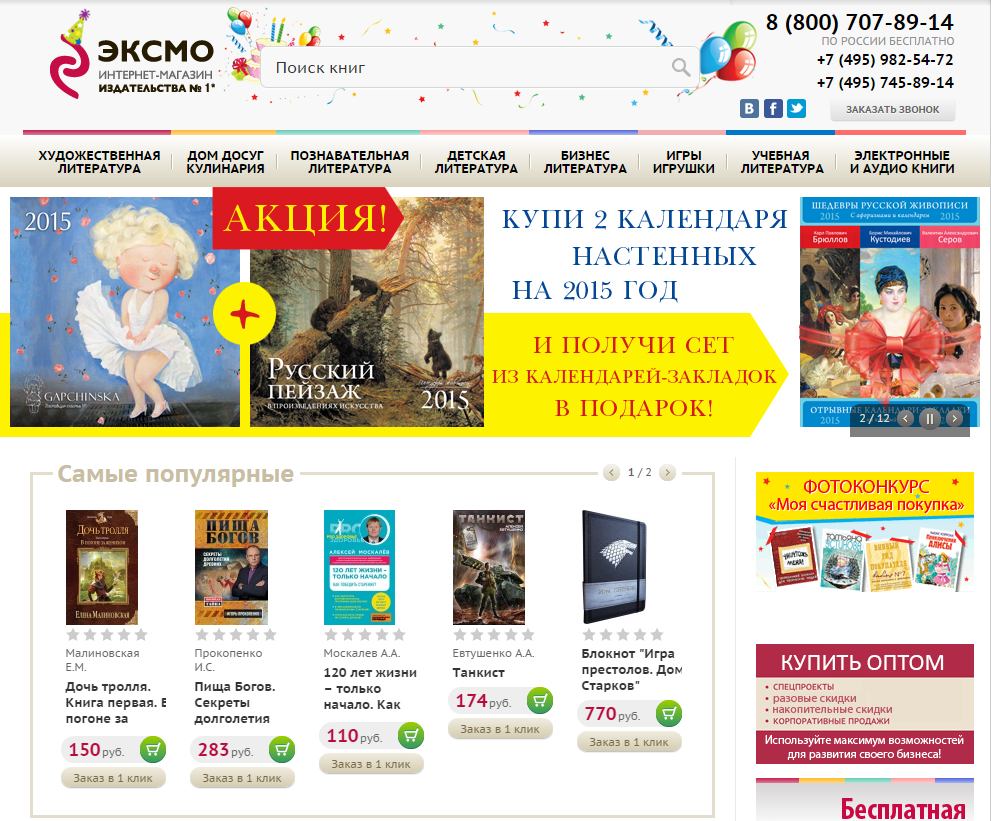 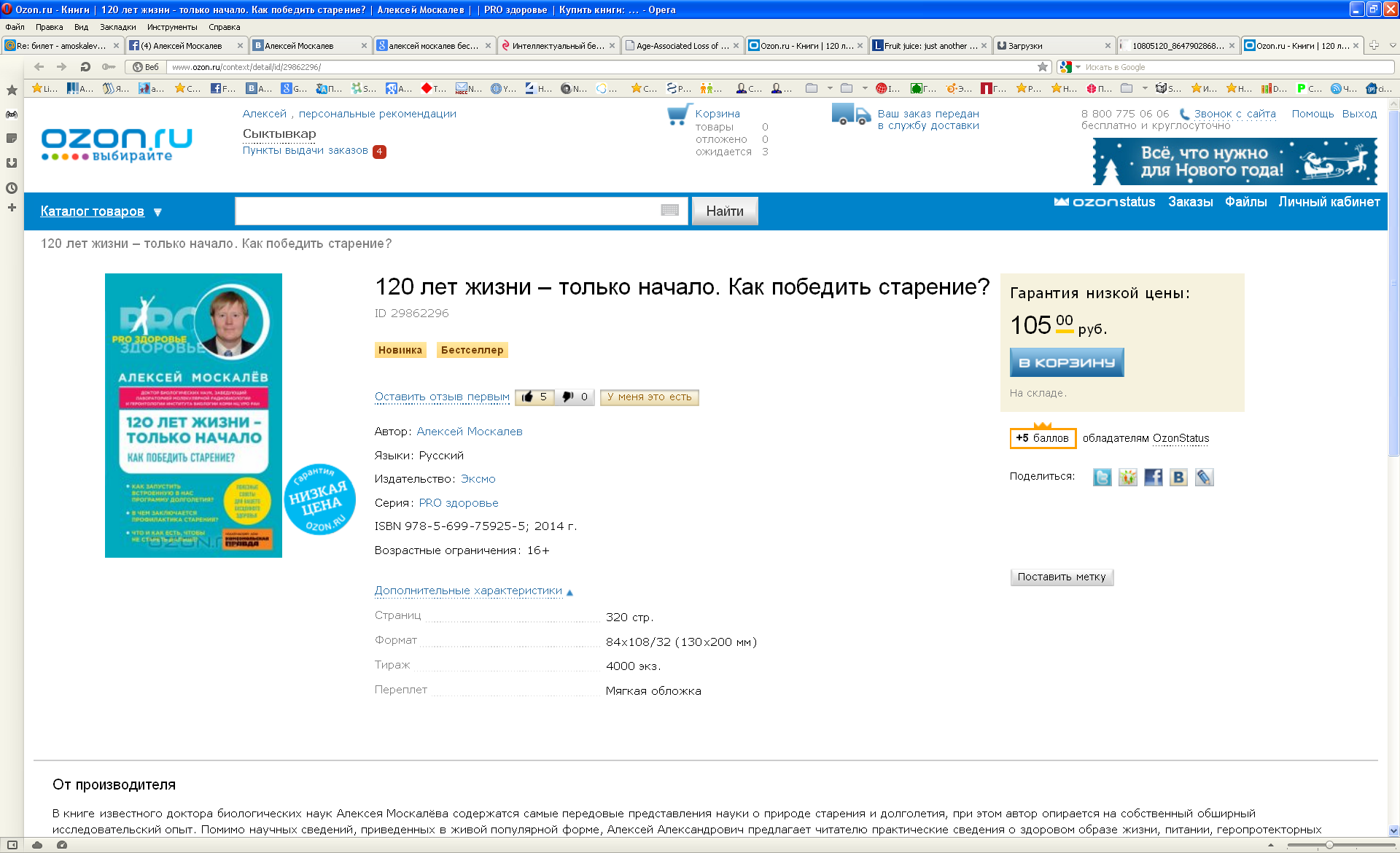 Сеть магазинов «Московский дом книги»
№1 в рейтинге продаж естественно-научной литературы
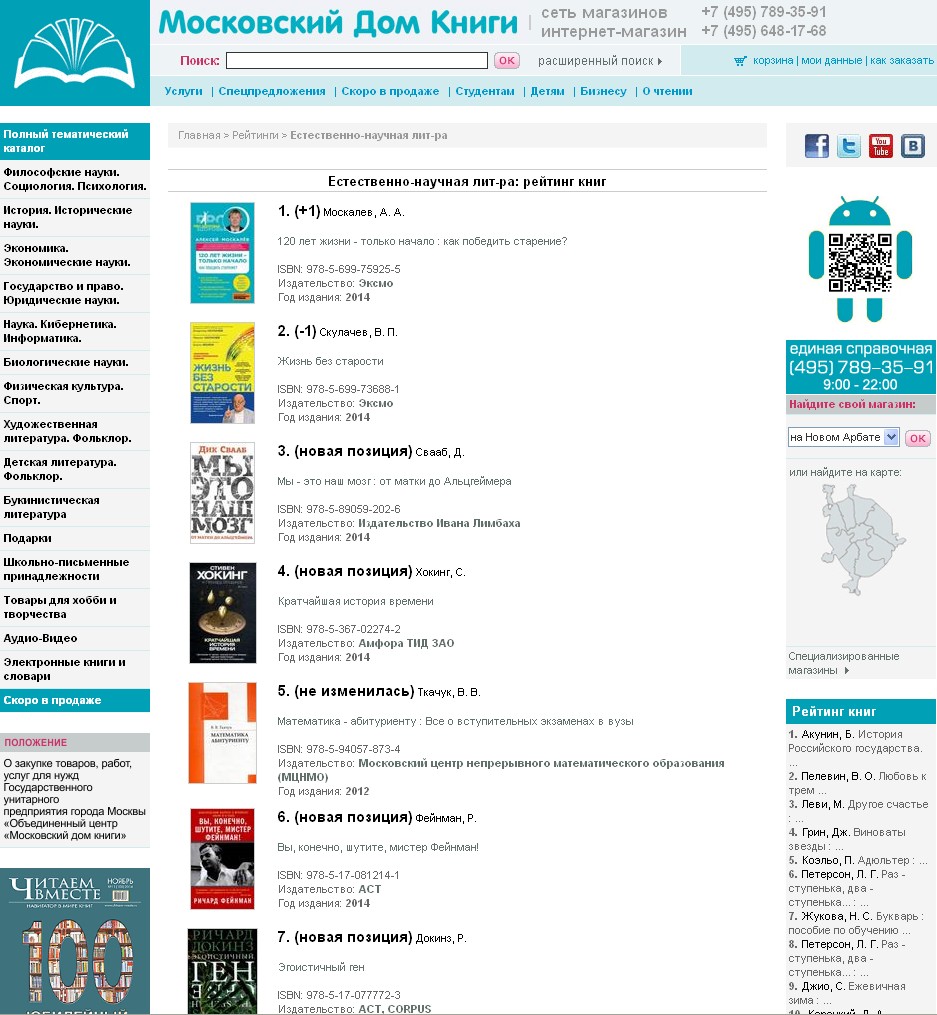 Торговый Дом Книги «Москва»
Вошла в топ 20 продаж, №5 в рейтинге продаж в разделе «Популярная медицина»
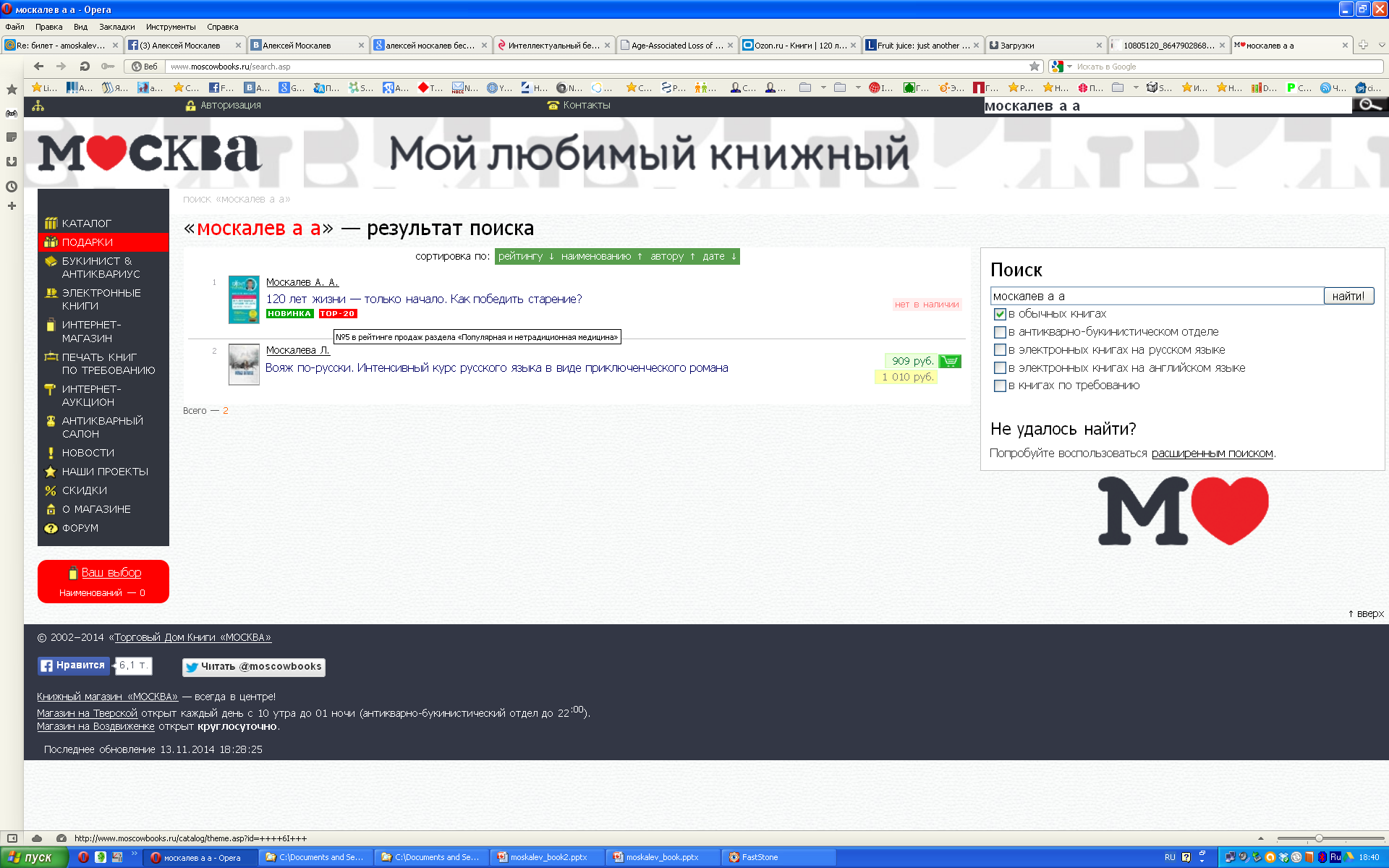 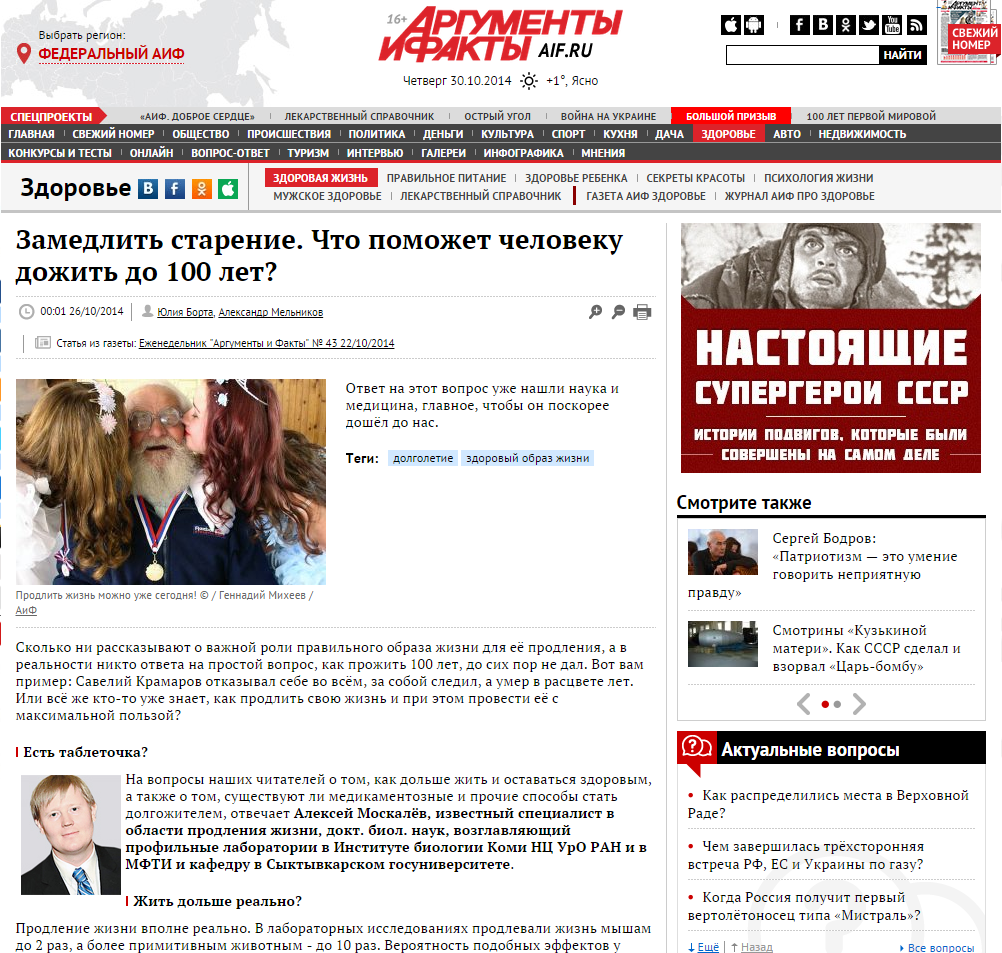 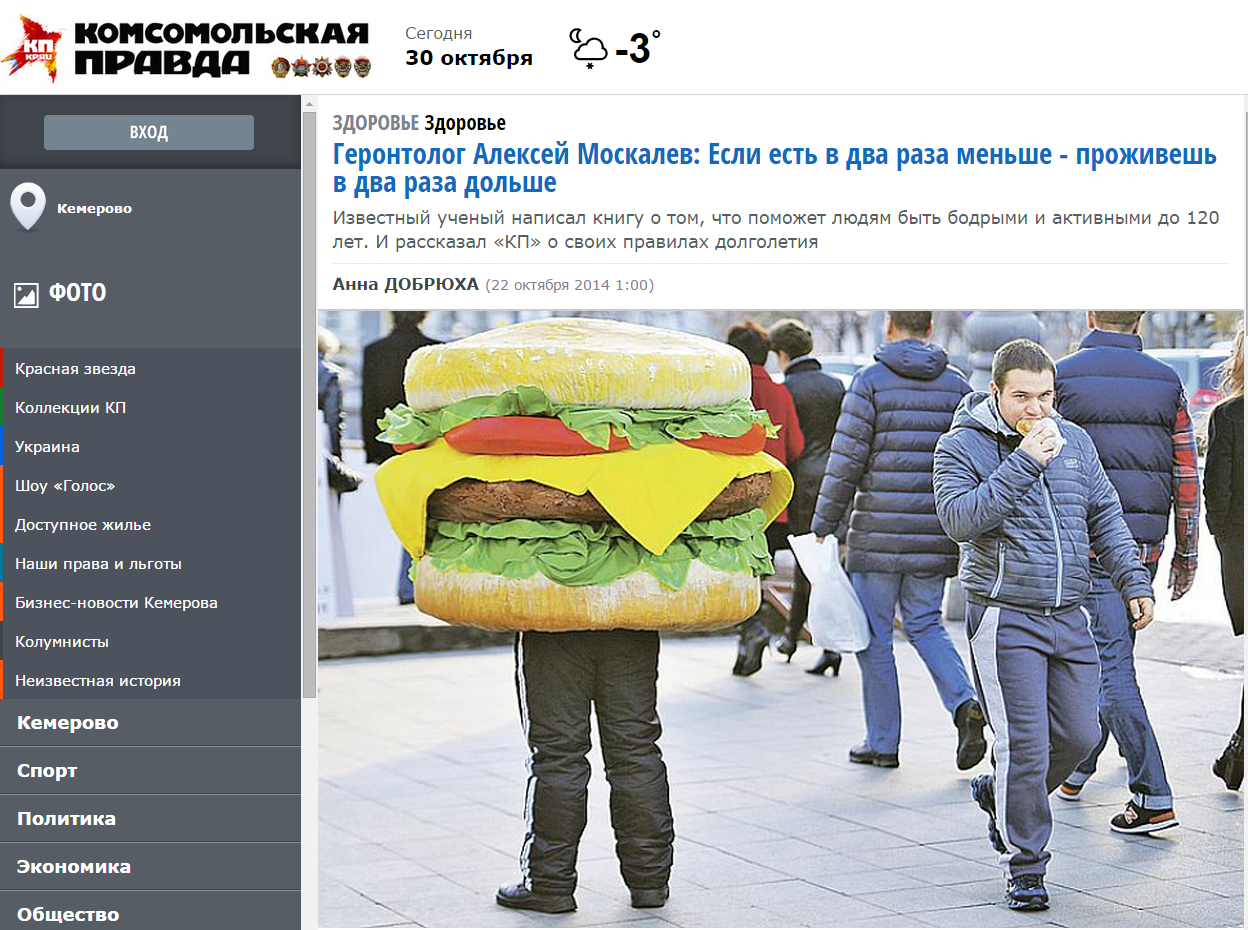 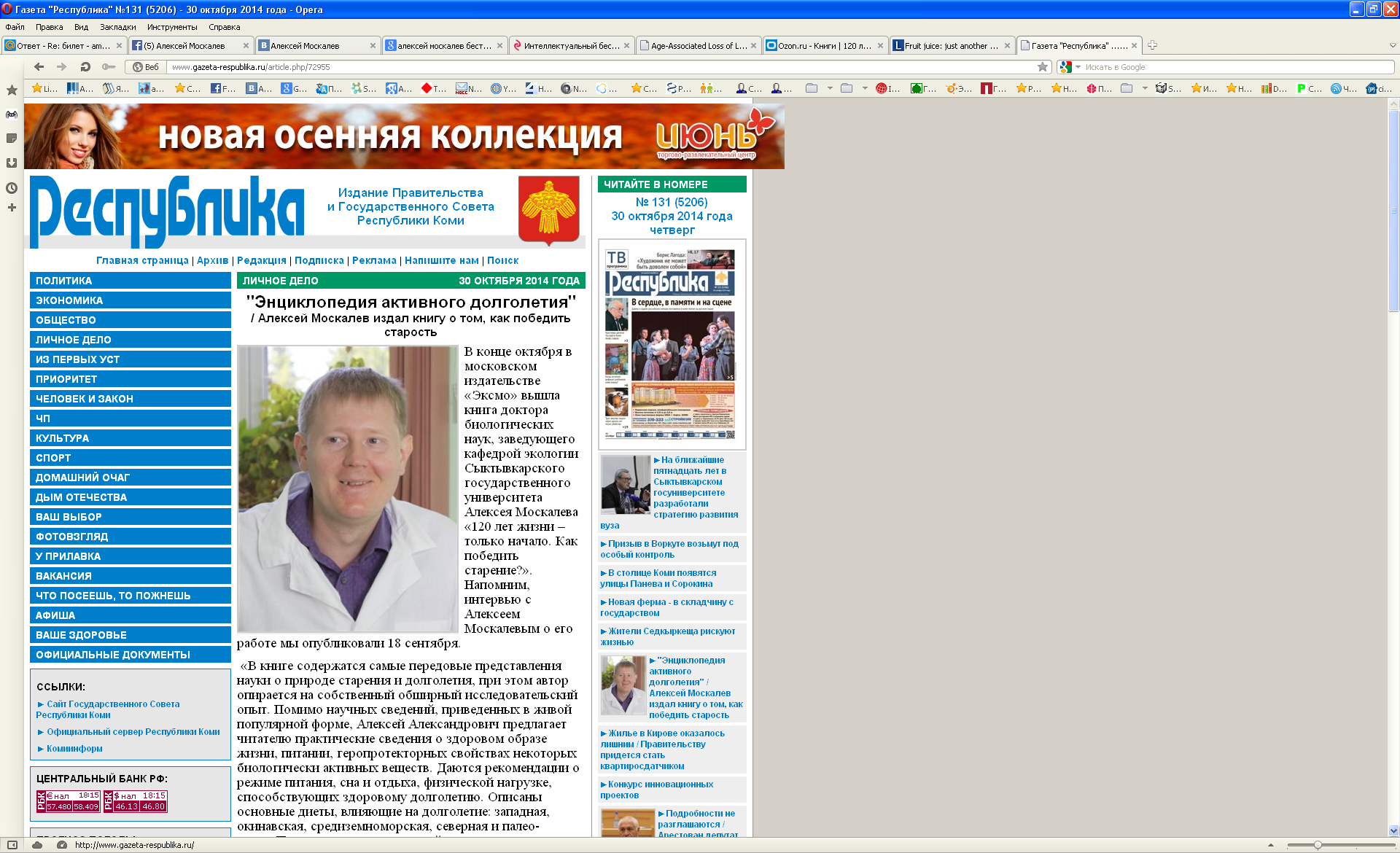 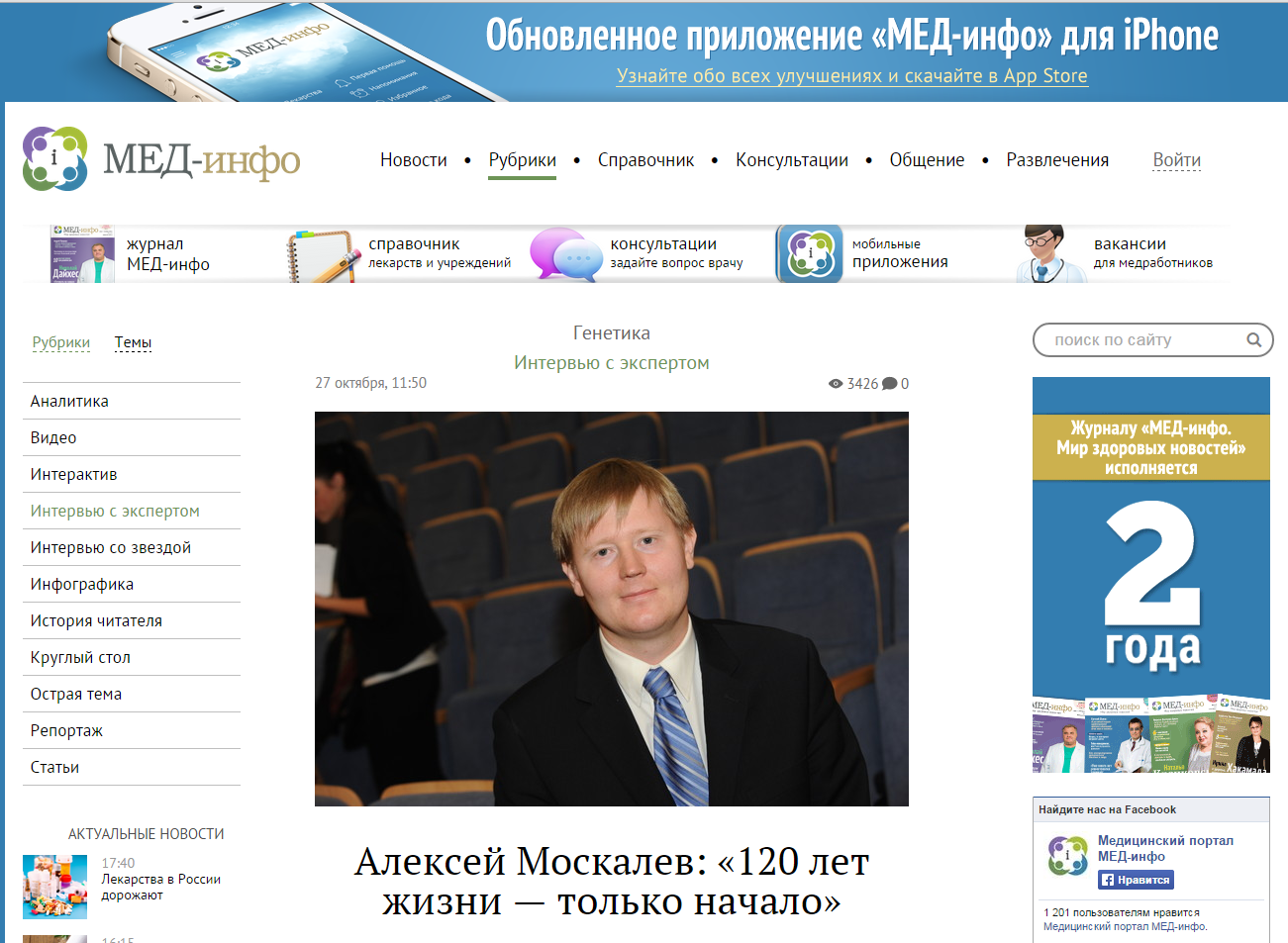 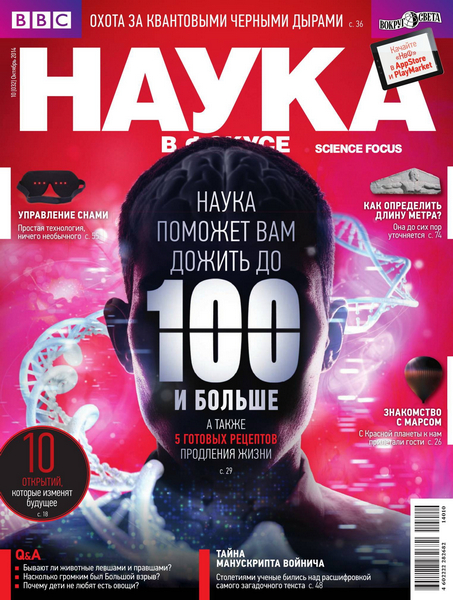 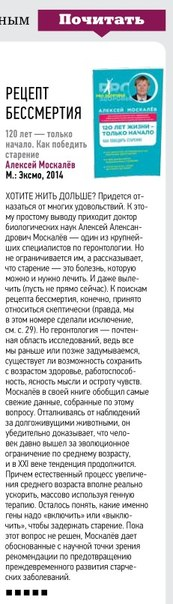 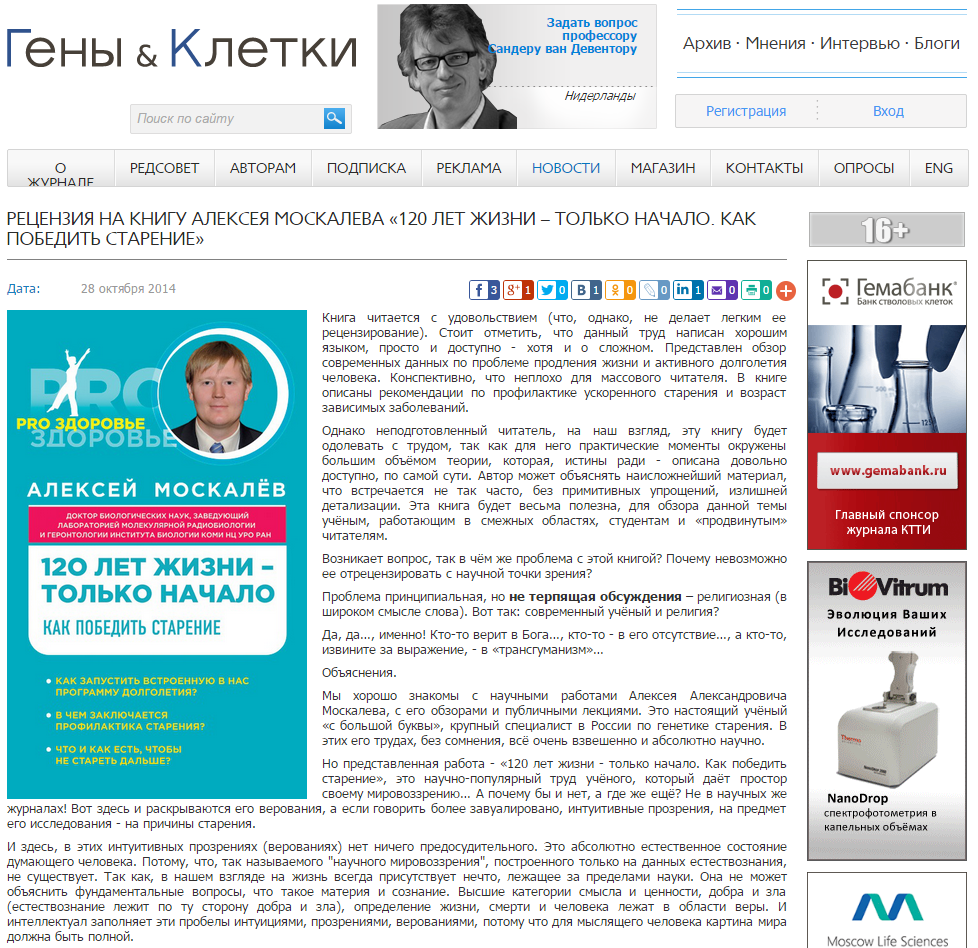 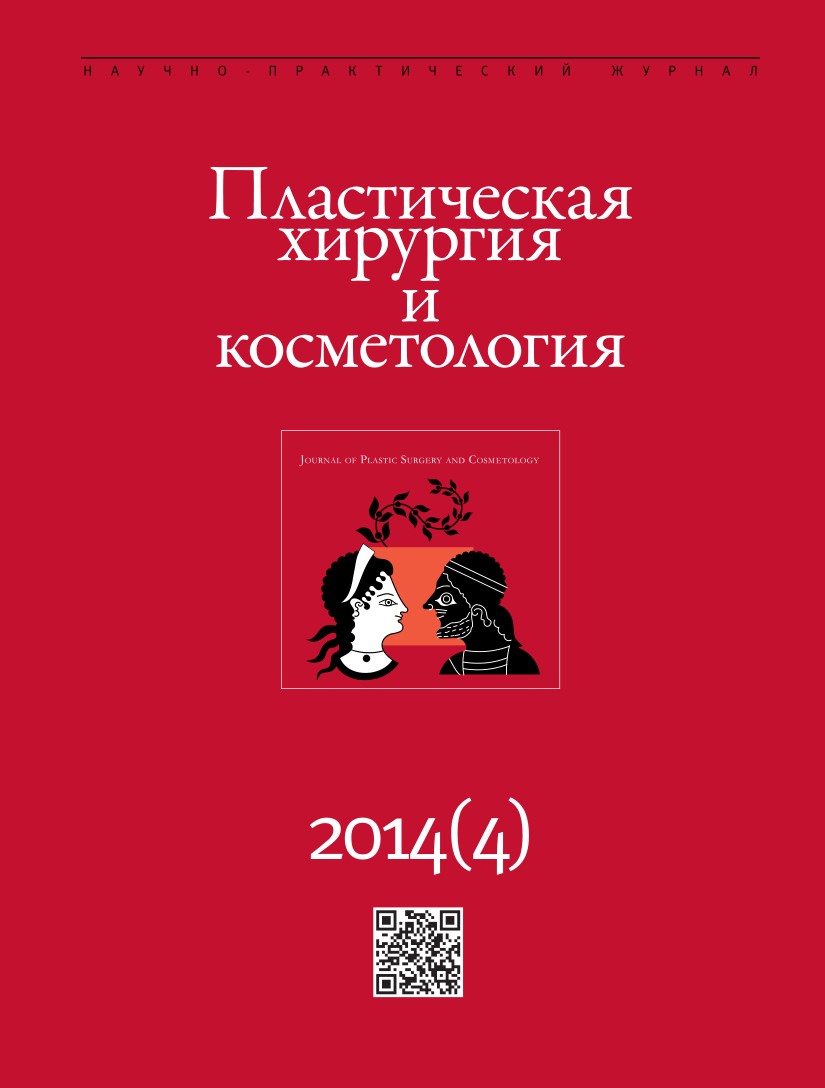 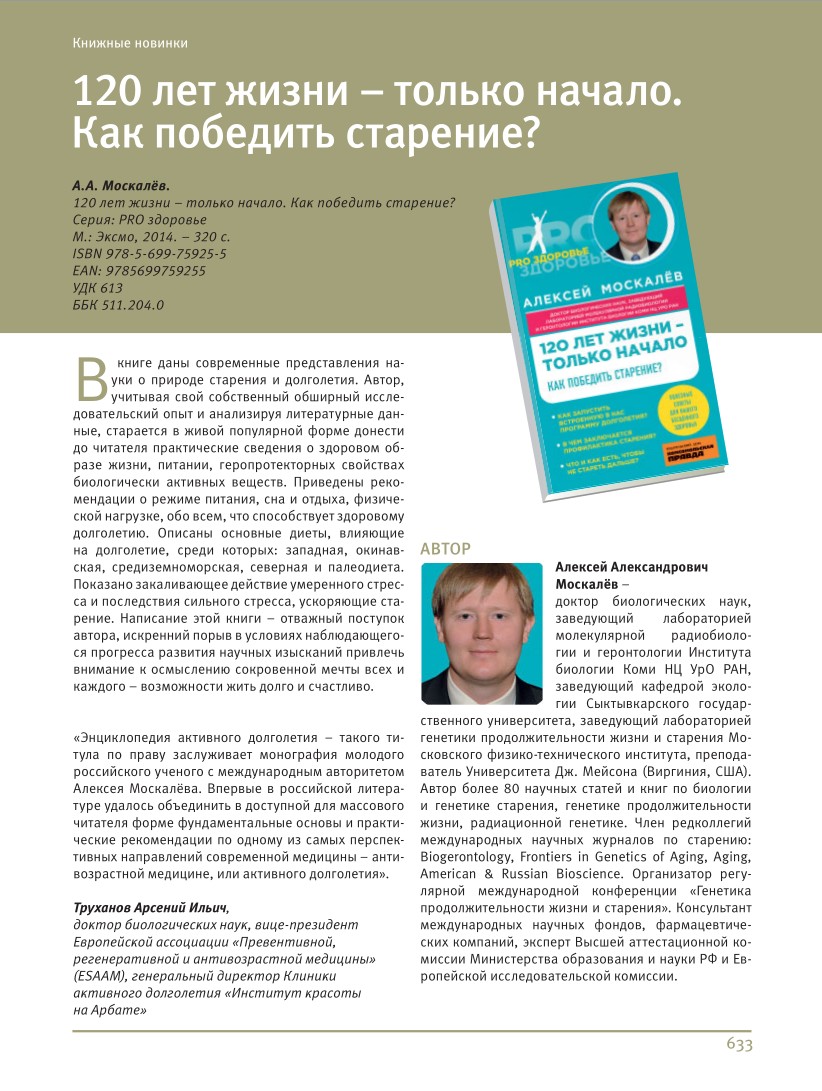 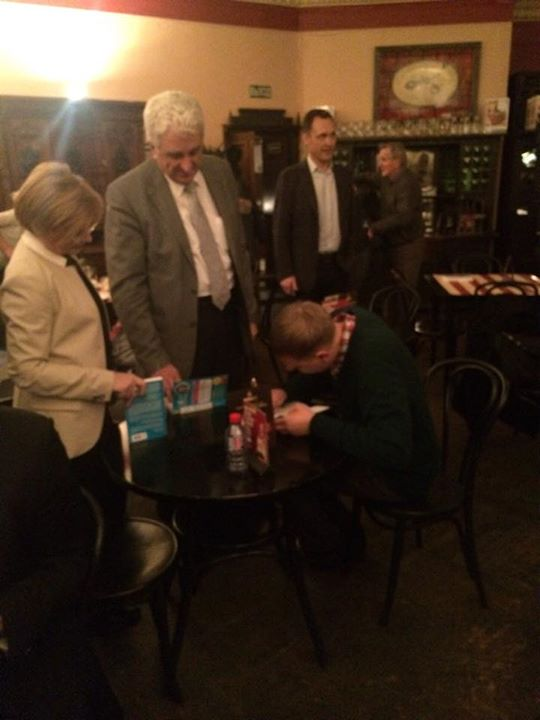 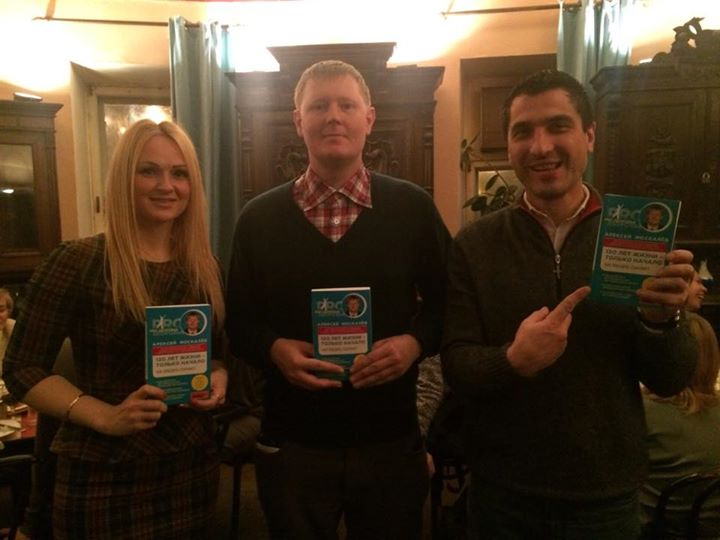 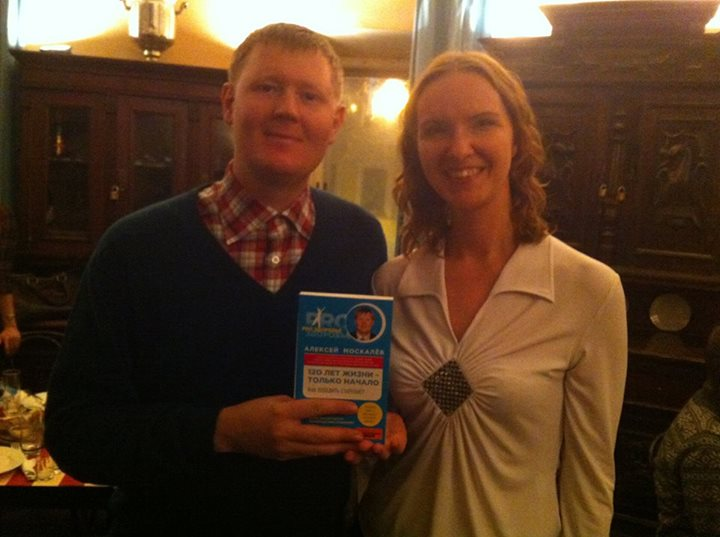 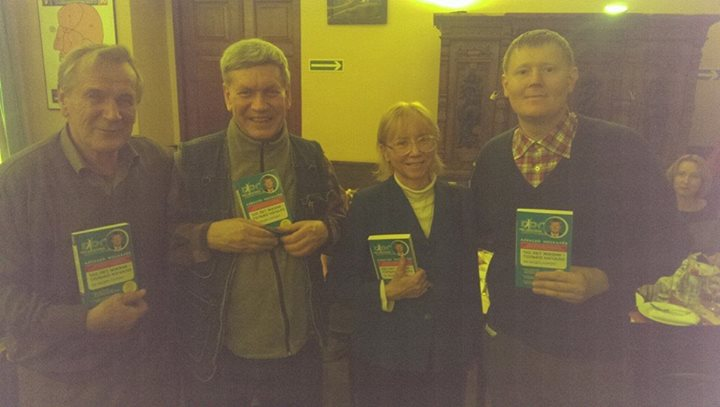 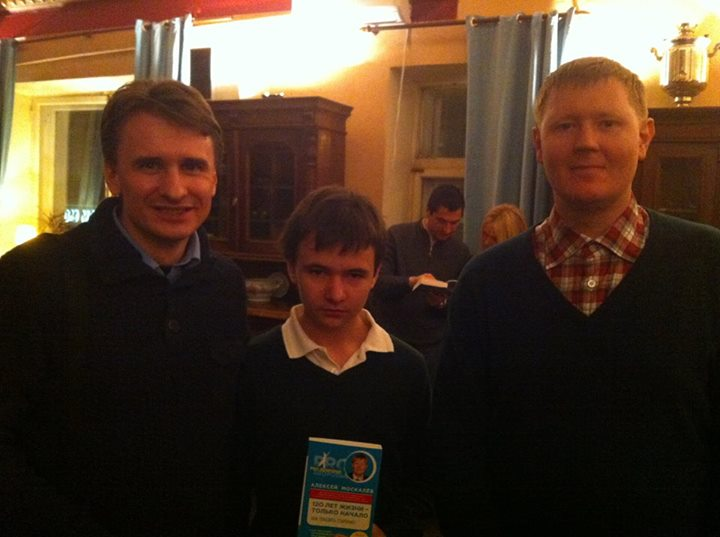